Annual Mandated Training2023-2024
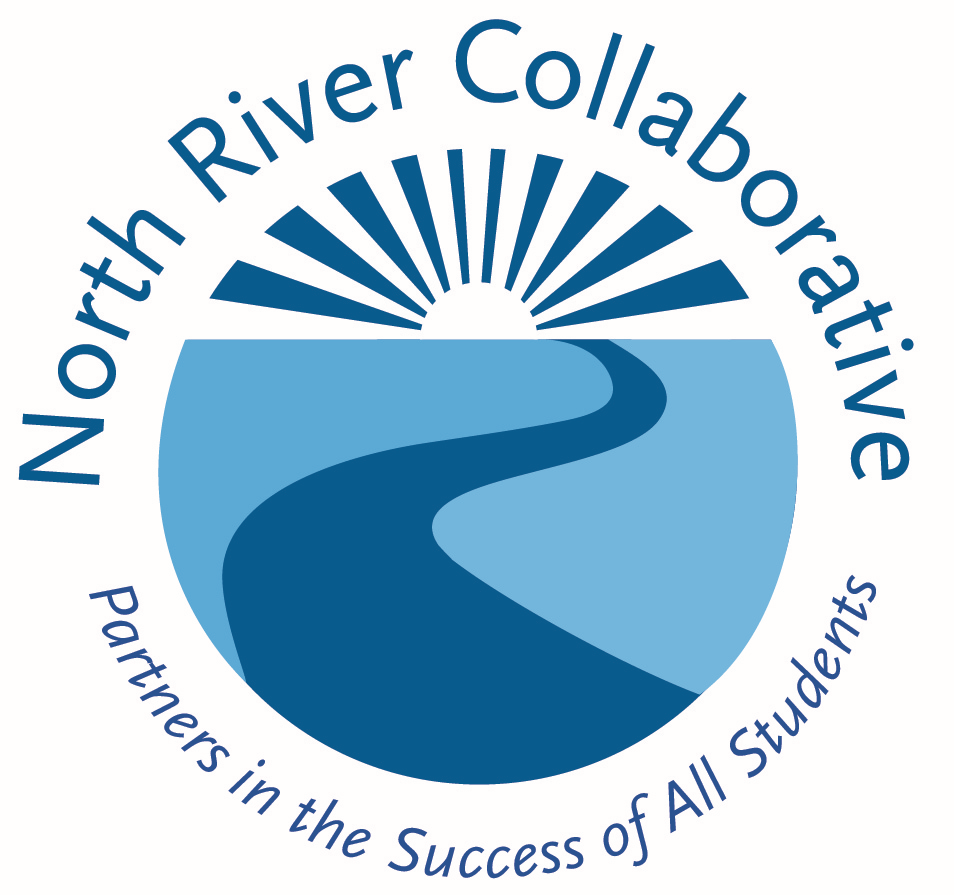 Paul Tzovolos,
Executive Director
1
This PowerPoint presentation is designed to provide the annual mandated training, included but not limited to Civil Rights, for all North River Collaborative staff.

All questions regarding the information within this PowerPoint should be directed to your Administrator. 
 
You are required to sign a document at the end of this training indicating that you have received the information about each topic; that you understand the information provided; and that you know who to contact to ask clarifying questions.
Purpose of Training
2
Agenda
Non-Discrimination and Harassment Policy and Complaint Procedure	Marie Grable
Sex Discrimination and Harassment Policies and Procedures		Marie Grable
Anti-Bullying and Cyberbullying Prevention Policy			Andrew Manning / Abby Horbach
Mandated Reporting						Beth Litchfield / Deni Howley
Physical Restraint						Paul Tzovolos
Student Record and Confidentiality				Ryan Morgan
Social Networking						Diane Baxter
Universal Precautions for School Settings				Kate Stevens / Meredith Daly
Reporting Changes of Status					Kelli O’Brien McKinnon
Employee Conduct						Marie Grable / Paul Tzovolos
Organizational Chart and Problem Resolution			Ellen George
NRC Personnel Policies and Procedures Handbook				
NRC Transportation Policies and Procedures Handbook
Summary of Conflict of Interest Law for Municipal Employees
NRC Technology Acceptable Use Policy
3
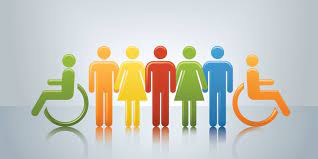 Non-Discrimination and Harassment
Sexual Discrimination and Harassment

Presenter: 
Marie Grable, Assistant Executive Director
4
Non-Discrimination and Harassment
Discrimination 
includes conduct that excludes a person from participation in, denies an individual the benefits of, or otherwise subjects an individual to different treatment on the basis of race, color, national origin, religion, sex, disability, age, sexual orientation, military service, gender identity or expression, pregnancy and pregnancy-related medical conditions, or any other classification protected by law.  For students, it includes different treatment on the basis of homelessness and limited English-speaking ability.  Harassing conduct involving these bases can be a form of discrimination.

Harassment
 defined as unwelcome conduct, whether verbal or physical, that is based on a person's race, color, national origin, disability, age, sex (under state law), sexual orientation, military service, gender identity or expression, pregnancy and pregnancy-related medical conditions.  For students, it includes unwelcome conduct on the basis of homelessness and limited English-speaking ability.
5
Non-Discrimination and Harassment Complaint Procedure
NRC Employees will:
Report any instances of suspected discrimination and harassment to their building Principal, Program Coordinator, or the NRC Civil Rights Coordinator  Marie Grable, Assistant Executive Director (781-878-6056). You will be able to raise concerns and file formal complaints without fear of reprisal or retaliation. 
NRC Administrators will:
Promptly investigate all employee concerns and formal complaints following procedures outlined in the NRC Handbook of Personnel Policies & Procedures.
Questions/Concerns:
Any employee with questions or concerns about discrimination or harassment in the workplace is encouraged to bring these issues to the attention of the Assistant Executive Director or his/her designee.  
If you believe you have been subjected to discrimination or harassment, you may file a formal complaint with the appropriate governmental agency.  Contact information for governmental agencies can be found in the NRC Handbook of Personnel Policies and Procedures.
6
Sexual Discrimination and Harassment
Under Federal law, sexual harassment means conduct on the basis of sex that satisfies one or more of the following: 
An employee of the recipient conditioning the provision of an aid, benefit, or service of the recipient on an individual’s participation in unwelcome sexual conduct (“quid pro quo harassment”); 
Unwelcome conduct determined by a reasonable person to be so severe, pervasive, and objectively offensive that it effectively denies a person equal access to the recipient’s education program or activity (“hostile environment harassment”); or
“Sexual assault” as defined in 20 U.S.C. 1092(f)(6)(A)(v), “dating violence” as defined in 34 U.S.C. 12291(a)(10), “domestic violence” as defined in 34 U.S.C. 12291(a)(8), or “stalking” as defined in 34 U.S.C. 12291(a)(30)
7
Sexual Discrimination and Harassment Policies and Procedures
Complaints and Reports of Sexual Harassment
Upon receiving actual notice of alleged sexual harassment without a formal complaint, staff members must notify the Title IX Coordinator, Marie Grable, Assistant Executive Director (781-878-6056). The Title IX Coordinator must then contact the complainant within five school days of receiving the complaint and do the following: 
Discuss and offer supportive measures; 
Consider the complainant’s wishes with respect to supportive measures; 
Explain that supportive measures may be received with or without filing a formal complaint; 
Determine whether the complainant wishes to file a formal complaint; and
Explain to the complainant the purpose of filing a formal complaint.
The Title IX Coordinator must document in writing the supportive measures offered/provided or why no supportive measures were offered/provided.  Complainant and respondents must be offered supportive measures even if they do not file a formal complaint.

Please refer to the NRC Policies and Procedural Manual for additional information.
8
Anti-Bullying and Cyberbullying 
Prevention Policies 


Presenters: 
Andrew Manning, Program Coordinator
 & Abby Horbach, Assistant Program Coordinator
North River School
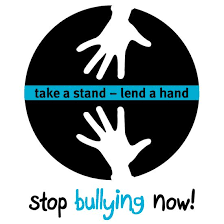 9
Student Anti-bullying & Cyberbullying
Bullying & Cyberbullying
Repeated use of a written, verbal, or electronic expression or a physical act or gesture or any combination thereof, directed at a victim that: 
 causes physical or emotional harm to the victim or damage to the victim’s property; 
 places the victim in reasonable fear of harm to himself or of damage to his property; 
 creates a hostile environment at school for the victim; 
 infringes on the rights of the victim at school; or 
 materially and substantially disrupts the education process or the orderly operation of a school.
10
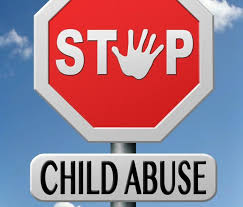 Mandated Reporting


Presenters: 
Beth Litchfield, Program Coordinator - Social Work Internship
& Deni Howley, Program Coordinator Behavioral Health Initiatives
11
Mandated Reporting 51A
Chapter 119, Section 51A requires that school personnel immediately report to the Department of children & Families (DCF) whenever there is “reasonable cause” to believe that a child under the age of 18 is suffering physical and/or emotional injury from abuse and/or neglect. A written report is submitted within 48 hours.

All NRC employees are mandated reporters and may file a report independently if they feel it is necessary. 

All reports are held in strict confidence and no person required to report shall be held liable in any civil or criminal action. 

Any employee, upon identification of possible child abuse/neglect, shall immediately inform the Program Coordinator, Assistant Executive Director, and/or Executive Director.  

The Program Coordinator shall collect information from all involved personnel: nurse, teacher, therapist, counselor, LEA liaison etc. The Program Coordinator shall inform the Executive Director before any action is taken. 


Please refer to the NRC Policies and Procedural Manual for additional information.
12
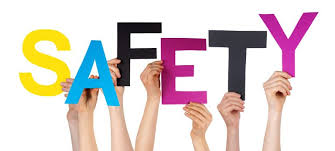 Physical Restraint

Presenter: 
Paul Tzovolos, Executive Director
13
Physical Restraint
Physical Restraint 

Direct physical contact that prevents or significantly restricts a student’s freedom of movement.  An extended restraint is one that lasts longer than 20 minutes.

Not Physical Restraint 
Brief physical contact to promote student safety, providing physical guidance or prompting when teaching a skill, redirecting attention, providing comfort, or a physical escort.

Time-Out 
A behavioral support strategy in which a student temporarily separates from learning activity or the classroom, either by choice or by direction from staff, for the purposes of calming. During time-out, staff is present, continuously observing the student and should cease as soon as student is calm.
14
When may you not use Physical Restraint?
As a standard response for any student.
As a means of discipline or punishment.
As a response to property destruction, school disruption, refusal to comply, or verbal threats.
When the student cannot be safely restrained including medical contraindications. 

Also…
	The use of restraint may not be included in behavior plans or IEPs. 

Restraint is only to be used as a LAST RESORT
15
Proper Administration of Physical Restraint
Only staff who are CPI or Safety Care trained may administer a physical restraint (not including reasonable intervention to protect a student from immediate danger).
Have an adult witness it possible.
Use only the necessary amount of force to protect the student or others
Make sure the student is able to breathe and speak. If the student indicates that’s/he cannot breathe the restraint must be stopped.
Monitor physical well-being, monitor respiration, monitor skin color.
If student experiences physical distress -- release restraint and seek medical assistance immediately.
Know students’ medical and psychological limitations and behavior intervention plans, including known or suspected trauma history.
16
Restraint Prevention and Follow-Up
Prevention
Behavior Intervention Plans
Sensory Tools
Limiting of Environmental Input and Attention
Consultation with Service Providers and Family Members
Identification of Antecedents 
Use of Alternative Means of Redirection or Reinforcement for Safe Behavior
Therapeutic or Social/Emotional Interventions
Follow-Up
Following every restraint action taken, the circumstances should be discussed with the student,  and with others, as appropriate.
	Ask:  “How can we avoid this happening again?”
Give the parent and/or student the opportunity to provide feedback and input verbally or on the reporting form.
Provide behavior planning to avoid the problem behavior(s) that caused the unsafe situation.
17
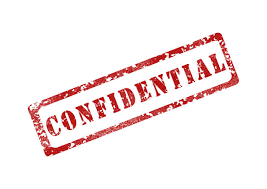 Student Record and Confidentiality

Presenter: 
Ryan Morgan, Program Coordinator
Independence Academy
18
Student Records and Confidentiality
FEDERAL LAW
The Family Educational Rights and Privacy Act of 1974 (FERPA); Individuals with Disabilities Education Act (IDEA); Health Insurance Portability and Accountability Act (HIPPA)
FERPA protects the privacy of student education records and gives parents certain rights with respect to those records.
STATE LAW
All student records maintained in the school must be private and secure. Computerized systems should be electronically secure.
School personnel should be aware of the provisions of 603 CMR 23.00 and M.G.L. c. 71, § 34H
19
Parent Access to Student Records
Parents (and students who are 14 or older) have the right: 
to inspect their child’s file within two weekdays of a request,
to inspect their child’s file prior to any meeting regarding an IEP, 
to obtain copies of their child’s record at no charge, 
to request that the information in their child’s file be changed if they believe it to be inaccurate or if it violates the student’s rights.
Parents/students may also have school records inspected by a third party.
A third party must have prior written consent from a parent authorizing a release of records except in limited situations such as:
Court Order/lawfully issues subpoena
DCF or State and local authorities within the juvenile justice system
First responders in emergency situations
20
Non-Custodial Access to Student Records
A non-custodial parent is eligible to obtain access to the student record unless:

the parent has been denied legal custody or has been ordered to supervised visitation, based on a threat to the safety of the student and the threat is specifically noted in the order pertaining to custody or supervised visitation, or

the parent has been denied visitation, or

the parent's access to the student has been restricted by a temporary or permanent protective order, unless the protective order (or any subsequent order modifying the protective order) specifically allows access to the information contained in the student record, or

there is an order of a probate and family court judge which prohibits the distribution of student records to the parent.
21
Access to Student Records
Authorized school personnel who have access to student records include:
school administrators 
teachers
counselors
other professionals working directly with a students in an administrative, teaching, counseling or diagnostic capacity
administrative office staff and clerical personnel
evaluation teams
22
Helpful reminders....
Be sure to keep confidential information in a secure location.
Do not discuss confidential information in a public space (hallway, cafeteria, faculty room).
Do not use email to communicate confidential information.
Remember that Educational Assessment B forms are part of the student’s record.
Remember that all information, including personal notes and samples of student work shared at Team meetings become part of the student record.
23
Student Records...
The Student Record consists of the transcript and other minimal data necessary to reflect a student's educational progress.  This record is maintained for 60 years.
The Temporary Record consists of information in the records not contained in the transcript.  (e.g., standardized test scores, extra-curricular activities, special education records, evaluations by teachers, counselors, and other staff.) This record is maintained for 7 years from exiting school.
Sole Possession Records - Records kept “in sole possession of the maker” are not considered part of educational records
The student record does not include notes, memory aids and other similar information that is maintained in the personal files of a school employee and is not accessible or revealed to authorized school personnel or any third party.
Once records are shared with others, via email or at special education Team meetings for example, they are considered educational records.
24
Social Networking



Pretention: 
Diane Baxter, Technology Coordinator
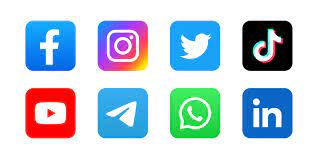 25
Social Media
A social media policy is part of North River Collaborative's business code of conduct that outlines for employees how they should represent themselves and NRC on social media.
Be Respectful
Be Honest & Accurate
Post only appropriate and Respectful Content
Laws require that public employees who send, receive, or maintain records in their capacity as public employees must retain, disclose, and dispose of such records in compliance with strict public records law.
Staff members are encouraged to communicate with students and parents on educational matters only, and only through Collaborative-based resources, such as Collaborative-provided email or web portal accounts, where such records are retained and archived through NRC’s technology department.
26
Hold for Diane
27
Universal Precautions for School Settings





Presenters: 
Kate Stevens, Program Coordinator - Learning Center 
Meredith Daly, District Services Coordinator
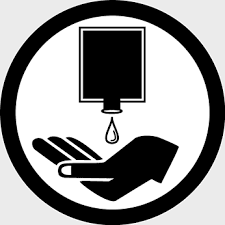 28
Universal Precautions for School Settings
Universal precautions refer to the usual and ordinary steps all school staff need to take in order to reduce their risk of infection with HIV, the virus that causes AIDS, as well as all other blood-borne organisms (e.g., Hepatitis B or Hepatitis C virus). 
They are universal because they refer to steps that need to be taken in all cases, not only when a staff member or student is known to be HIV infected. 
They are precautions because they require foresight and planning and should be integrated into existing safety guidelines.
29
Universal Precautions for School Settings
Appropriate equipment (mops, buckets, bleach, hot water, hand soap, disposable towels and latex gloves) must be readily available for appropriate staff who are responsible for the clean-up of body fluid spills.
Treat human blood spills with caution. 
Clean blood spills promptly.
Inspect the intactness of skin on all exposed body parts, especially the hands. Cover all open cuts or broken skin or ask another staff member to do the clean-up. Latex-free gloves are recommended for an added measure of protection but are not essential if skin is intact.
Clean up blood spills with a solution of one-part household bleach to ten-parts water, pouring the solution around the periphery of the spill. Disinfect mops, buckets, and other cleaning equipment with fresh bleach solution.
Avoid contact with body fluids. 
Avoid contaminating other surfaces or parts of the body (be especially careful not to touch your eyes before washing up). Soap and water will kill HIV.
Clean up other body fluid spills (urine, vomit, feces), unless grossly blood contaminated, in the usual manner. They do not pose a significant risk of HIV infection.
30
Reporting Changes of Status


Presenter: 
Kelli O'Brien McKinnon, 
Executive Assistant & 
HR Coordinator
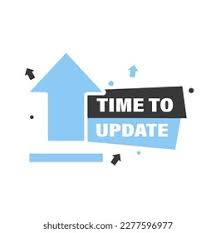 31
Reporting Changes of Status
In order to keep employees’ records current, it is the employee’s responsibility to notify the Administrative Office, in writing, whenever there is a change in the employee’s record. Then information will be shared with the Business Office to make needed changes. 
Examples of changes may include: 
Name
Home address and mailing address
Telephone numbers
Family status (marriage, divorce, children)
Emergency contact information
Beneficiary update
Tax exemptions
Benefit elections based on an event (change in marital status, birth/adoption of child, spouse retirement, etc.)
Licensure, certification, degree change
32
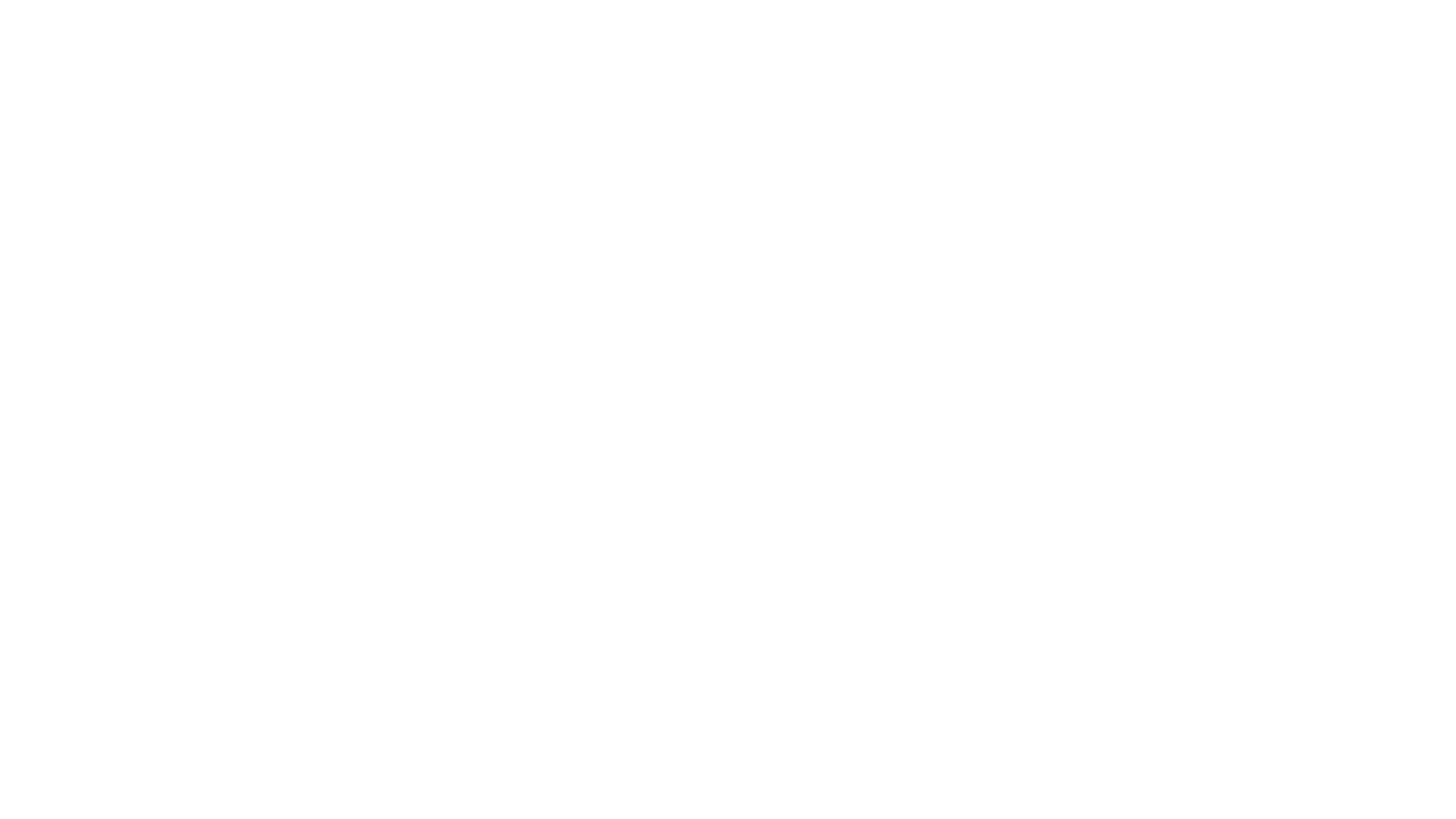 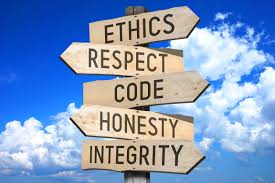 Employee Conduct


Presenter: 
Paul Tzovolos, 
Executive Director
33
Employee Conduct
All NRC employees are expected to conduct themselves in a professional manner in a continuing commitment to the quality and efficiency of the educational programs of NRC. 
Examples of conduct or omissions that are not acceptable include, but are not limited to: 
Use of narcotics, alcohol, or controlled substances at work-related events;
Reporting to work under the influence of narcotics, alcohol, or controlled substance;
Inappropriate dress or presentation;
Possession of dangerous or unauthorized materials;
Theft, misuse, destruction, or unauthorized use of another’s property;
Insubordination, disrespectful conduct to colleagues, students, parents, etc.;
Lying to supervisory or administrative employee;
34
Employee Conduct... continued
Examples of conduct or omissions that are not acceptable include, but are not limited to: 
Falsification of any work-related or student-related record;
Placing a student in danger through neglect or misconduct;
Inappropriate use of computers, vehicles, or other NRC-owned equipment;
Lack of attention to legal responsibility for the safety and welfare of students; 
Failure to maintain professional confidences, including student records; 
Failure to know and observe state, federal, and NRC policies and regulations; 
Criminal, unethical, or unsuitable conduct; 
Frequent absences or tardiness, and failure to notify supervisor prior to event. 
Etc.
35
Organizational Chart & Problem Resolution
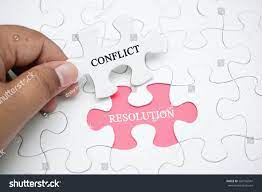 Presenter:  
Ellen George, 
Director of Business Services
36
Organizational Chart & Problem Resolution
Organizational Chart
The Board of Directors retains the right to control, maintain, operate, and supervise the educational activities of the NRC. The Executive Director is designated as the Board’s agent with respect to all matters pertaining to Collaborative administration.
Public Statements & Communication
The Executive Director, or designee, has the sole responsibility for handling public statements to the media and speaking with reporters for local or national publications on issues pertaining to the Collaborative. The Executive Director must approve of all appearances by an employee as a representative of the Collaborative or professing to speak on behalf of the Collaborative. The Executive Director (or designee) must approve all press releases, advertising, online presence, curriculum, publications, brochures, and other collateral and give permission before material is disseminated.
37
Organizational Chart & Problem Resolution
Complaint Resolution Procedure
A three-level procedure is used in cases where an employee has a complaint, progressing to a higher level if there is no resolution. 
Level 1: Meet with direct supervisor concerning the complaint. 
Level 2: Meet with the Assistant Executive Director, Marie Grable or designee. 
Level 3: Meet with the Executive Director, Paul Tzovolos.
38
Hold for Ellen
39
Handbook of Personnel Policies & Procedures…
Highlights
Legal Mandates Concerning Employment
Payroll/Salary
Employee Conduct
Work Schedule
Paid / Unpaid Leave
Summary of Benefits
Reimbursement / Expenses
Separation of Service
40
Handbook of Transportation Policies & Procedures…
Highlights
General Information
Substance Abuse Policy
Responsibilities of the School Vehicle Driver / Monitor
Daly Operations
School Closings / Delays / Early Dismissals
41
Conflict of Interest Law for Municipal Employees …
Please review summary and certify that you have read and understood all components of the Summary of Conflict of Interest Law for Municipal Employees
42
NRC Technology Acceptable Use Policy…
Highlights
Expectation of Privacy
User Responsibility
Prohibited Uses of the Network
Classroom-Based Computer Use
Internet Safety and Children’s Internet Protection Act
Disclaimer of Liability

The use of the Network is a privilege, not a right, which 
may be revoked at any time
43
Please Remember to Sign the
Annual Training Verification Signature Page
 FY2023

Have a Great Year
44